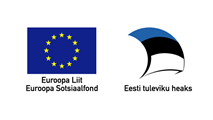 Tugiisikuteenuse rakendamine Rapla vallas26.11.2013Inna  Tamm Rapla valla sotsiaalnõunik
Rapla vald sai rahastuse Euroopa Sotsiaalfondi 1.3.3.„Töölesaamist toetavad hoolekandemeetmed“ kaudu.
Projektitaotlusi  46
Rahastati 13
Projekti kestus: 01.09.2012 – 01.06.2015
Projekti abikõlbulikud  kulud: 79874 €
Struktuuritoetus: 71874 €
Rapla valla omafinantseering: 8000 €
Projekti eesmärgid
Takistuste kõrvaldamine ja vähendamine ebasoodsas olukorras olevate riskirühmade (raskustes lastega pered, kinnipidamiskohast vabanenud) võrdseks osavõtuks tööturul ja seal püsimine tugiisikuteenuse abil

Multiprobleemsete perede toetamiseks täiendavate ressursside leidmine (madala toimetulekuvõimega pikaajaliselt töötute üksikemade tööellu  rakendamine; kinnipidamiskohast vabanenute toetamine, nende naasmine tööturule; tugiisiku minimaalne rakendusaeg iga juhtumi korral vähemalt 1 aasta)



Tugiisikuteenuse välja arendamine (seadusandluse ja praktilise töö ühildamine –  juhendmaterjali koostamine tugiisikutele)
Rapla valla ressursid enne projekti
teadmine (William Edwards Deming:“ Ei ole piisav, et annad endast parima, sa pead teadma, mida teed ja seejärel andma endast parima“.)

Rapla valla sotsiaaltöötajad;
Rapla valla allasutuste tugispetsialistid;
sotsiaaltoetused, sotsiaalteenused;
võrgustikutöö;
Muutused ja uued praktikad, mida soovisime projekti vältel rakendada.

Juhtumikorralduse süvitsi rakendamine (kliendile on tagatud individuaalne lähenemine, piisav ajaressurss, regulaarne tagasiside võrgustiku liikmetelt)
Tugiisiku supervisioon (koosolekud vähemalt 2x kuus)
3 täistööajaga tugiisiku rakendamine (igal tugiisikul korraga töös 5 juhtumit)
Teenuse juhendmaterjal
Projekti  sihtgrupp:
28 inimest (20N  ja 8M) neist:
Inimesed, kes vajavad abi olukorra tõttu, mis oluliselt raskendab nende igapäevast toimetulekut, ja kes pakutava teenuse abil tööle saavad (20N ja 6M)
Kinnipidamiskohast vabanenud, kes pakutava teenuse abil tööle saavad(2M)
Kavandatavad tulemused
Tööle rakendunud inimeste  arv 16 / 57,1% 
neist:   mehi: 4 / 50%
   naisi: 12 /  60%

Projekti hetkeseis:
23 alustanust on rakendunud 3 inimest.

Praktilised näited.
Tänan kuulamast!